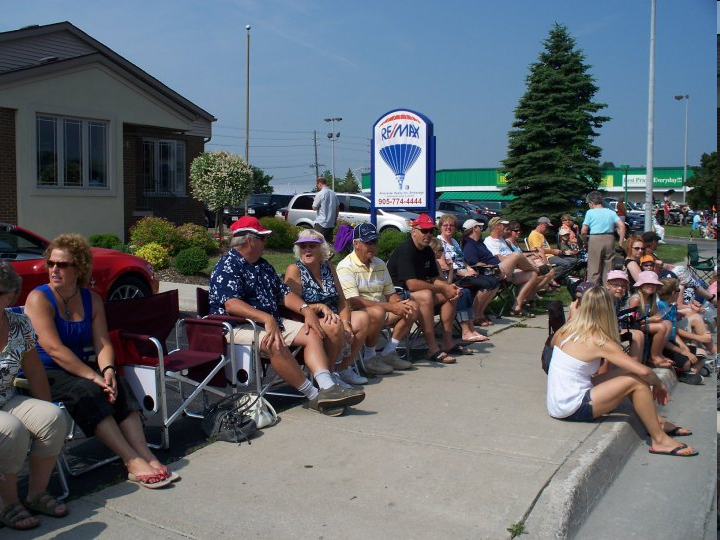 Family
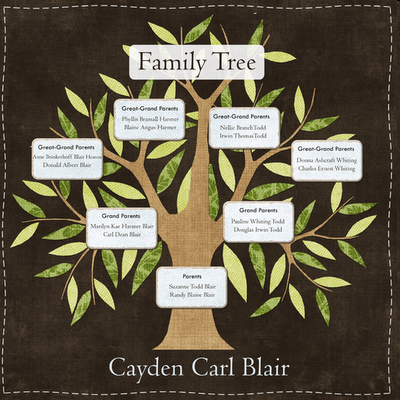 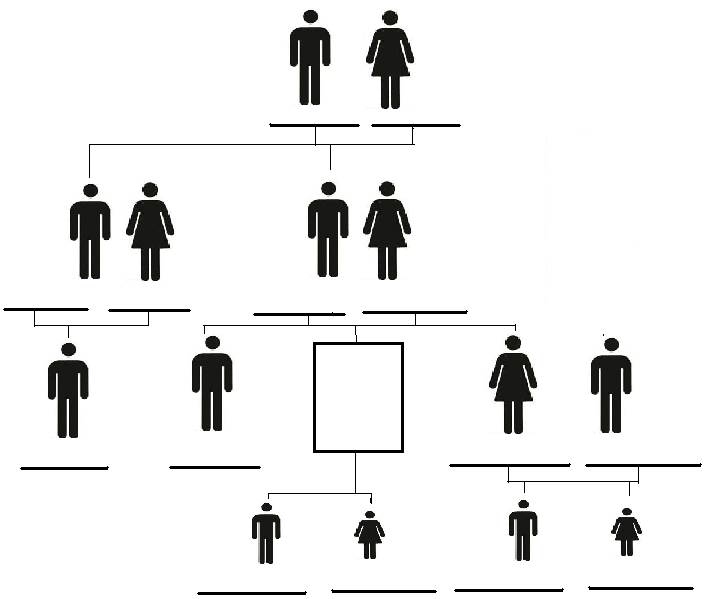 Name
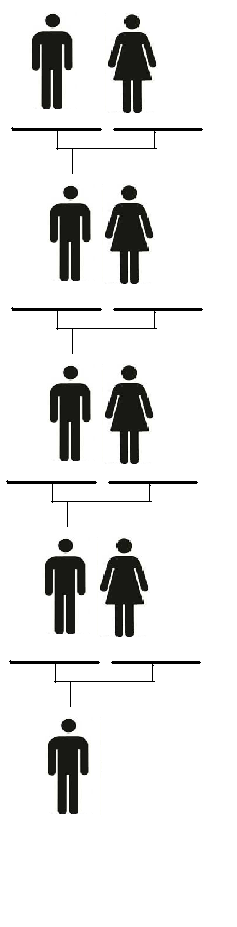 You 
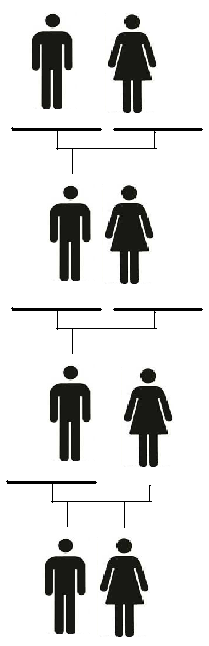 You 
In-laws
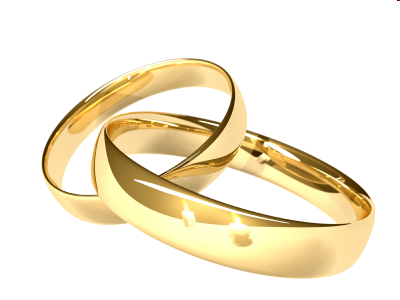 After YOU get married…
Spouse = partner 
Man = 
Woman =
husband
wife
Mother in-law
Spouse's mother = 
Spouse’s sister =
Sister in-law
Step – parents
Divorce = when marriage ends.

New mother = 

New father = 

New Brother =
Step-mother
Step-father
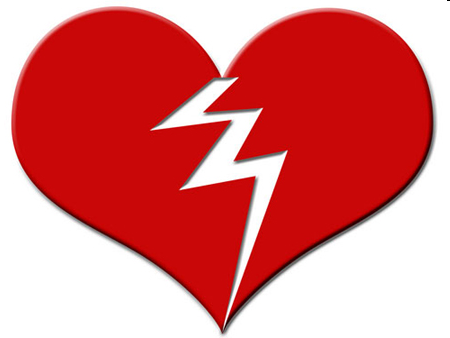 Step-brother
Family
In my family, I have …
In my family, I have three sisters a mother and a father.  I also have a brother-in-law and a nephew.
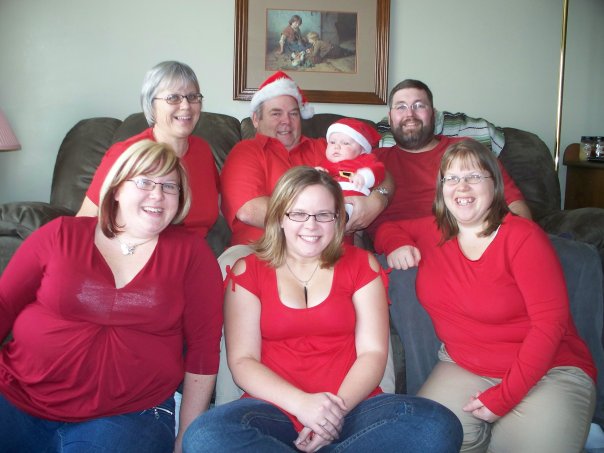 Family
My father’s name is Harold.
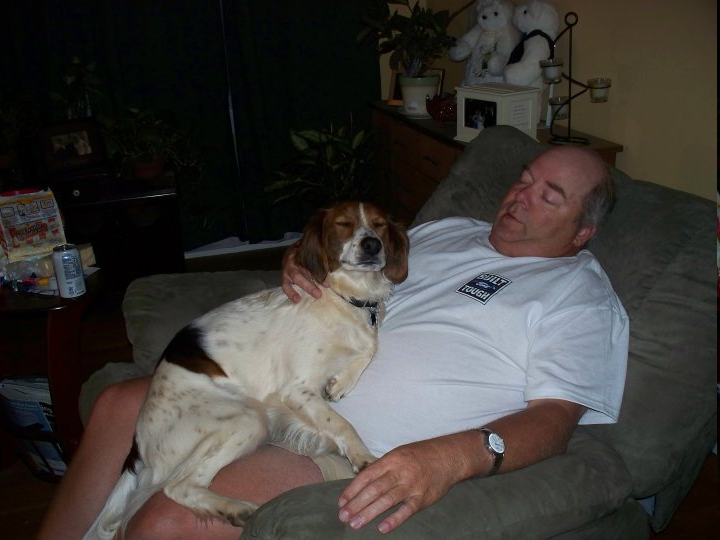 Family
My mother’s name is Nelly.
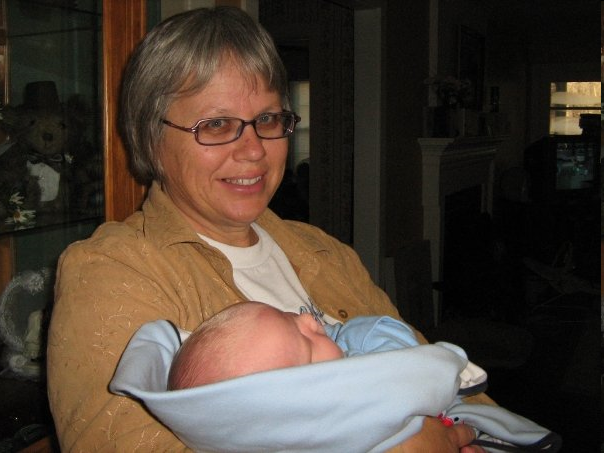 Family
My youngest sister’s name is Melissa.
.
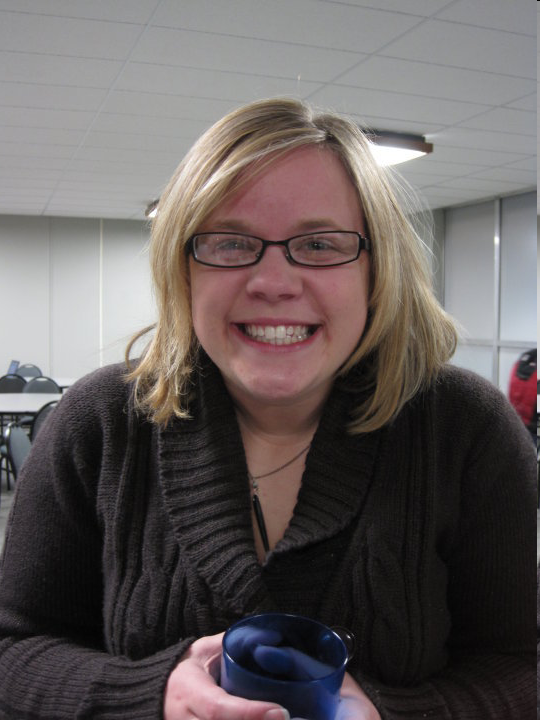 Family
My next youngest sister’s name is Amanda.
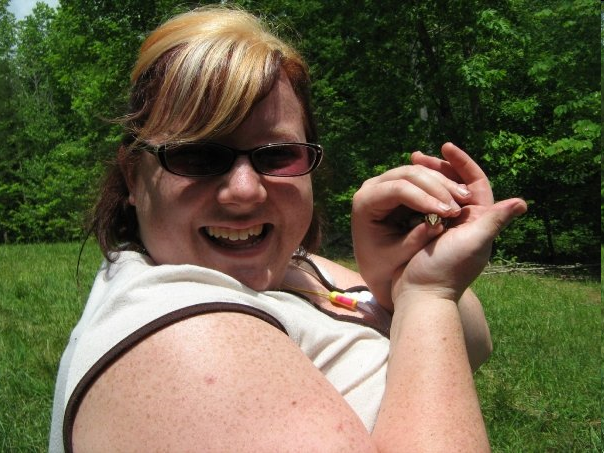 Family
Names
My oldest sister’s name is Debbie.  
She is married to my brother-in-law.  
My brother-in-law’s name is Dave.
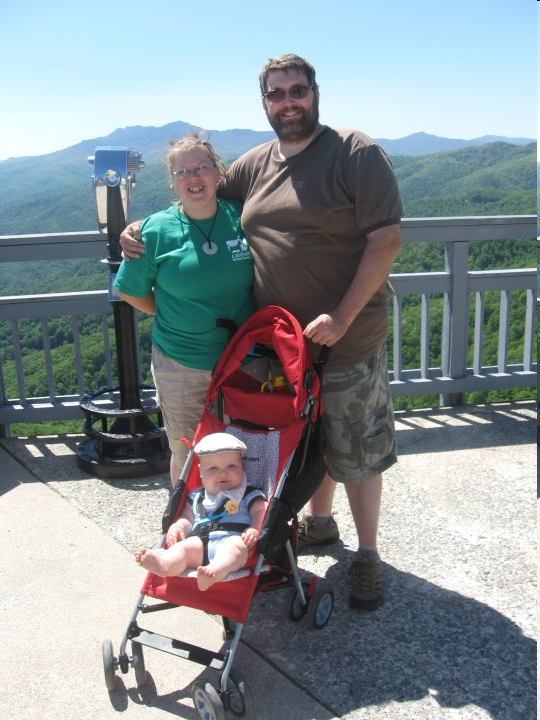 Family
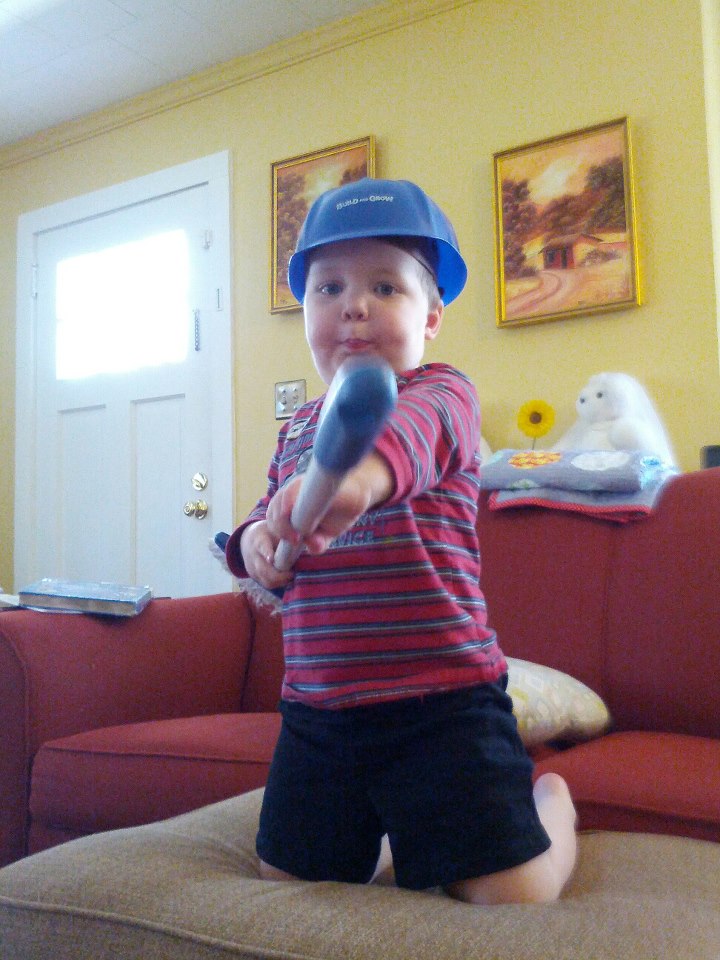 My nephew’s name is Zeke.
Family
My niece’s name is Abigail.
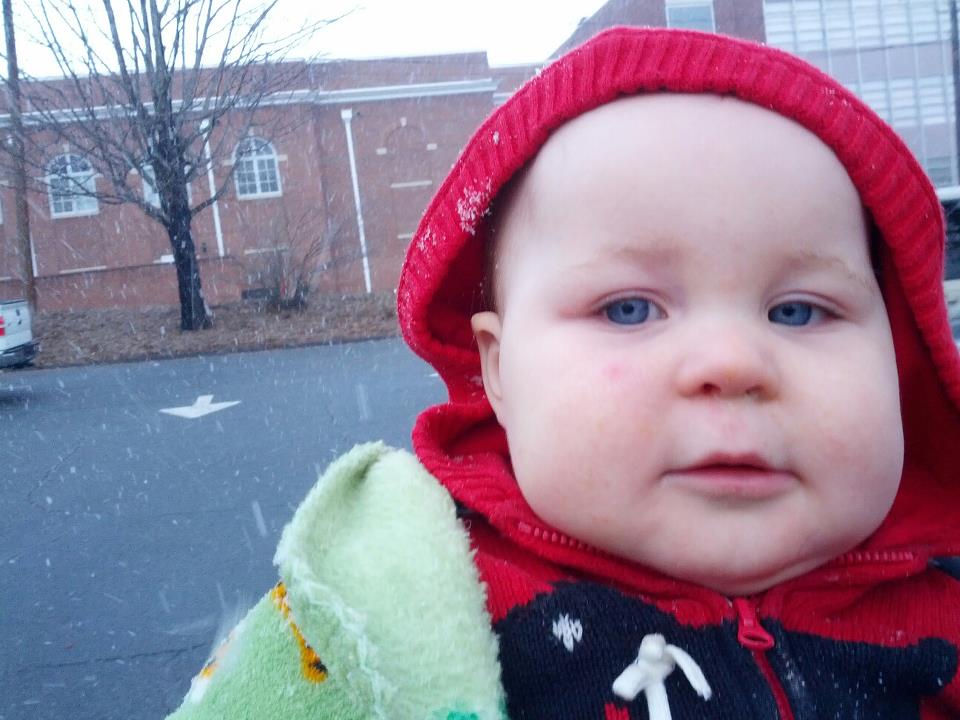 My oldest sister is named Debbie.  
She is married to my brother-in-law, Dave.
My next oldest sister is named Amanda.
My youngest sister is named Melissa.
My father’s name is Harold.
My mother’s name is Nelly.  
My nephew’s name is Zeke.
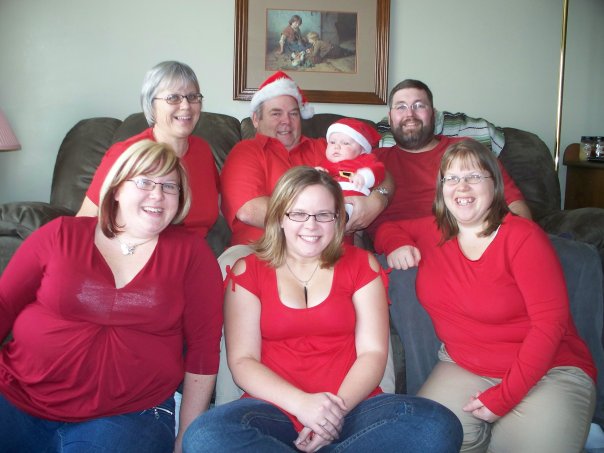 Jack
Tina
Cornelius
Jacoba
David
Andrew
  Richard
  Lawrence
Mariam 
    Wilma 
      Jackie
        Joyce
            Walt
Harold
Nelly
Debbie
	   Mr.S
   Amanda
	    Melissa
Jeremy 		Lawrence 
		Laura 		Karen
		Braden 
Jack 		Jason
		Melissa
		Kimberley		Richard 
	 	Corey		Julie 
		Brittany 	
		Dylan 
	 	Stephanie 	Andrew 		Jack
		Emily 		Elizabeth 		Tina 
		Calvin 
		Summer		David 
		Jordan		Sheila 
		Noah 
Zeke		Debbie
		Dave 
		Mr.S		Harold
		Amanda		Nelly 
		Melissa 	
		Eric		Mariam 
		Matt		Harley 
		Skyler 		Wilma 
		Sterling 		Dragon 		Cornelius 
		Tom 		Jackie 		Jacoba 
		Niki 		Mark
		Curtis 
		James 		Joyce 
				Walt
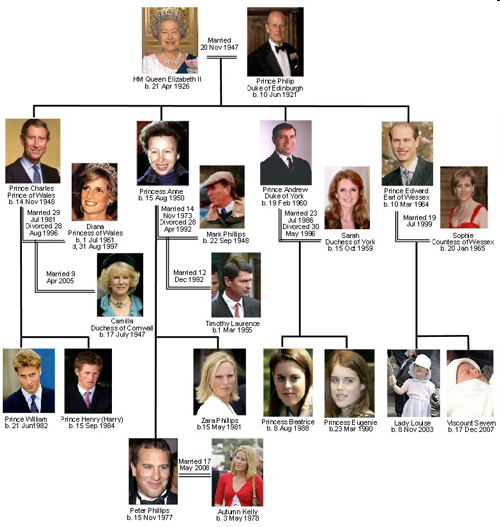 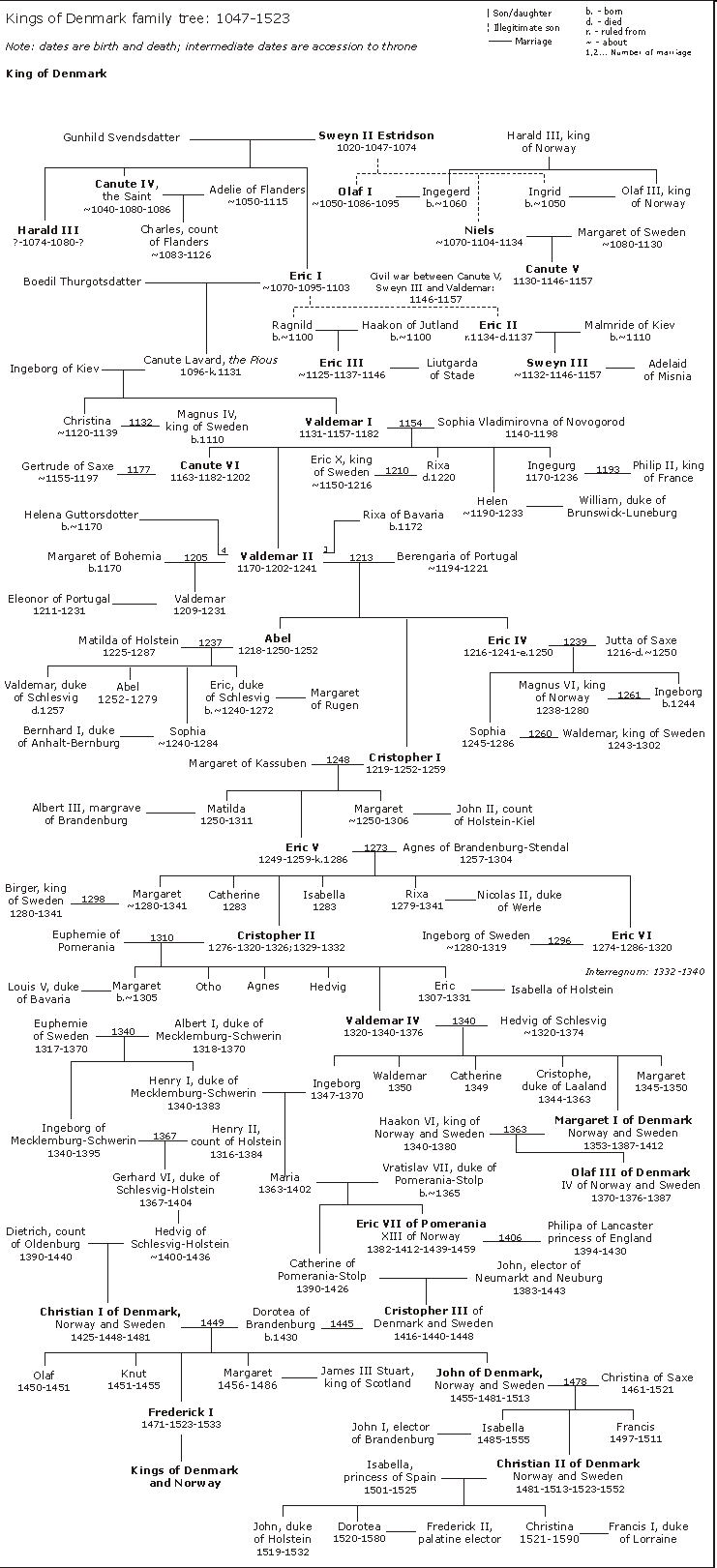 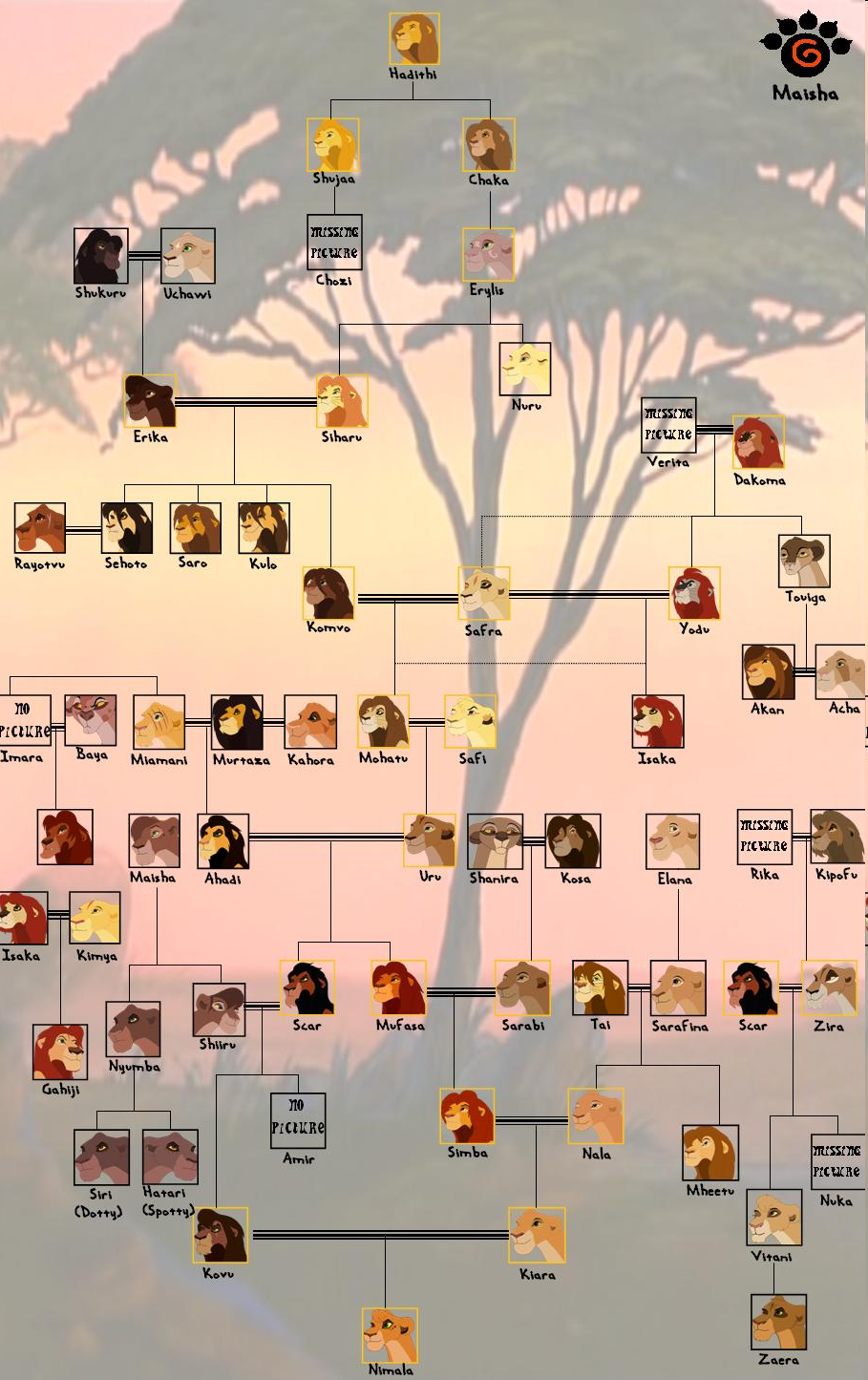 Family Tree
Make your own family tree